স্বাগতম
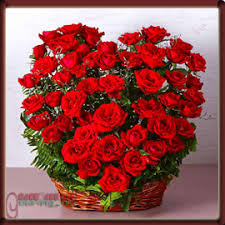 শুভেচ্ছা
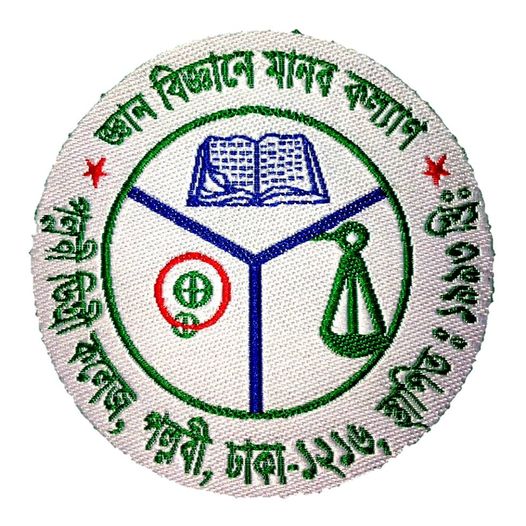 পরিচিতি
মোঃ জাহিদুল ইসলাম
সহকারী অধ্যাপক, ইতিহাস বিভাগ
পল্লবী ডিগ্রী কলেজ, প্লট#১/১, রোড#৫, 
সেকশন#৮, দুয়ারীপাড়া,রুপনগর,
 ঢাকা-১২১৬। 
ফোন-০১৫৫২৪৬০৯৫ 
jahid01081971@gmail.com
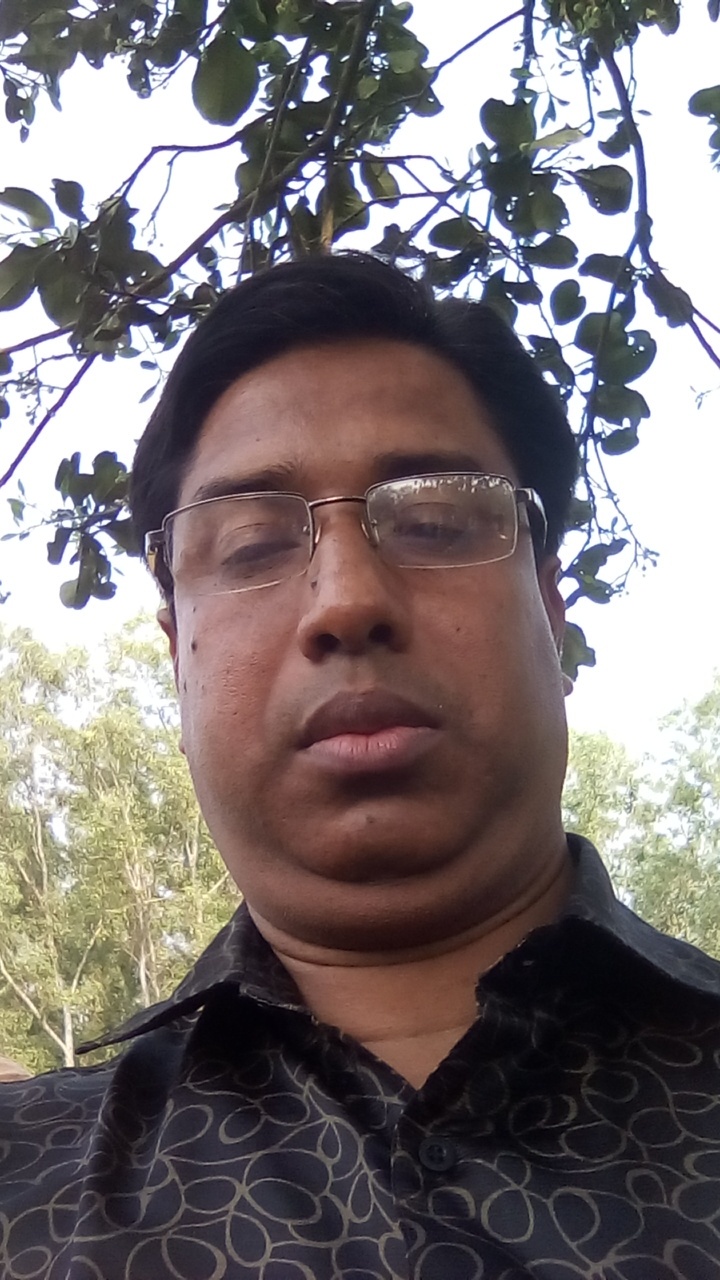 আজকের বিষয়-

শ্রেনীঃ একাদশ/দ্বাদশ, পত্র-প্রথম,   
বাংলাদেশ ও দক্ষিণ এশিয়ার ইতিহাস ১৭৫৭-১৯৭১,
বিষয়-ইতিহাস, অধ্যায়-দ্বিতীয়, কোড-৩০৪,
ইংরেজ ঔপনিবেশিক শাসনঃকোম্পানী আমল,  
শনিবার- ১০টা, টপিক-১৮৫৭ সালের সিপাহী বিদ্রোহ,
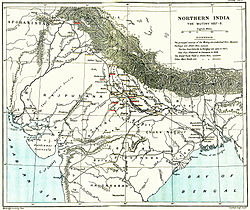 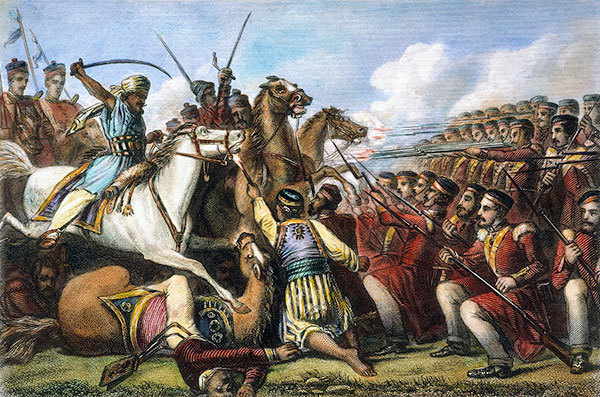 ১৯১২ সালের একটি মানচিত্রে ১৮৫৭ সালের বিদ্রোহ অঞ্চল গুলো চিহ্নত করা হয়েছে। প্রধান হল, মিরাট, দিল্লী, কানপুর, লক্ষ্মৌ , ঝাসি এবং গোয়ালিয়র।
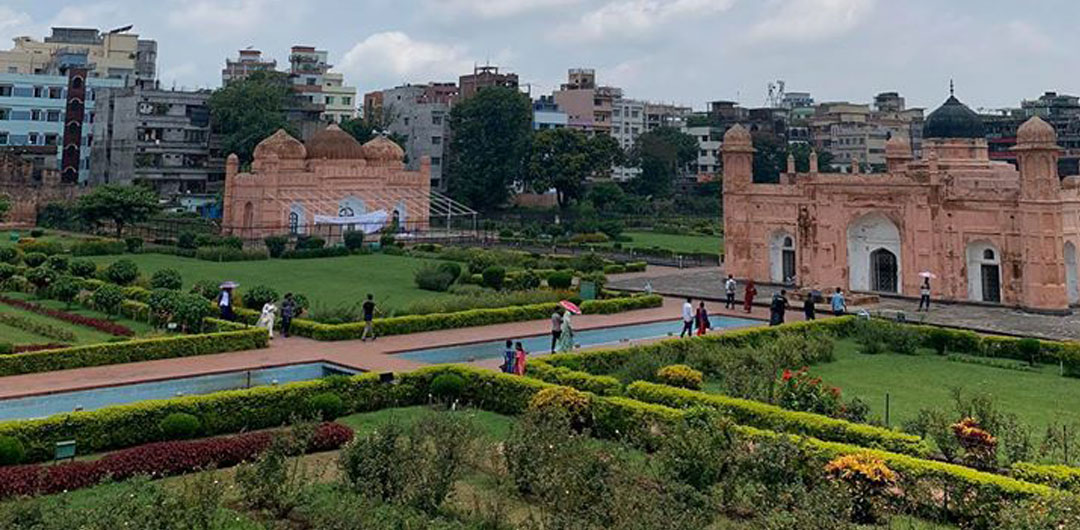 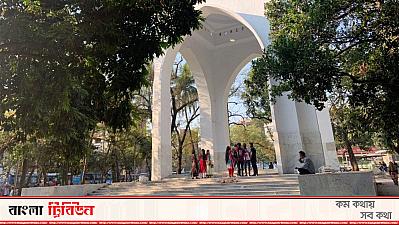 এসো কিছু ছবি দেখি
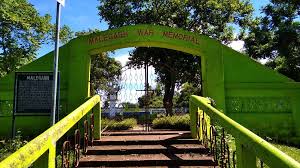 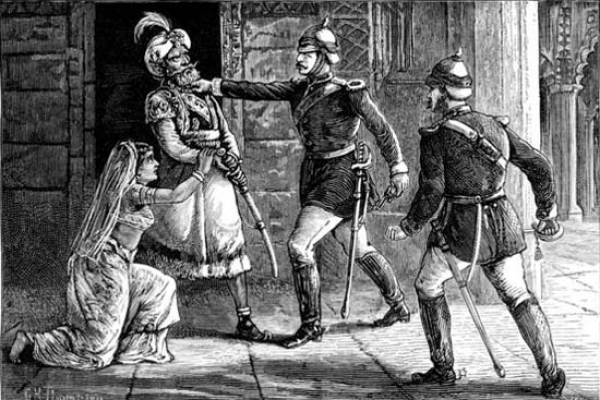 সিপাহী বিদ্রোহ ১৮৫৭
১৮৫৭ সালের ১০ মে মিরাট শহরে শুরু হওয়া ব্রিটিশ ইস্ট ইন্ডিয়া কোম্পানির সেনাবাহিনীর সিপাহিদের একটি বিদ্রোহ। ক্রমশ এই বিদ্রোহ গোটা উত্তর ও মধ্য ভারতের  অধুনা  উত্তরপ্রদেশ, বিহার, উত্তর মধ্যপ্রদেশ ও দিল্লি অঞ্চল  ছড়িয়ে পড়েছিল। এই সব অঞ্চলে বিদ্রোহীদের দমন করতে কোম্পানিকে যথেষ্ট বেগ পেতে হয়। ১৮৫৮ সালের ২০ জুন গোয়ালিয়রে বিদ্রোহীদের পরাজয়ের পরই একমাত্র বিদ্রোহ দমন করা সম্ভব হয়। সিপাহি বিদ্রোহকে ভারতের প্রথম স্বাধীনতা যুদ্ধ, মহাবিদ্রোহ, ভারতীয় বিদ্রোহ, ১৮৫৭ সালের বিদ্রোহ ও ১৮৫৮ সালের গণ-অভ্যুত্থান নামেও অভিহিত করা হয়ে থাকে। এই বিদ্রোহ দমন করা হয় নির্মমভাবে। বহু নিরপরাধ নরনারী, শিশু বৃদ্ধদের নির্বিচারে হত্যা করা হয়।
শিখনফল
এই পাঠ শেষে শিক্ষার্থীরা---

ক। সিপাহী বিদ্রোহ কত সালে হয়েছিল তা বলতে পারবে-
খ। সিপাহী বিদ্রোহের সময় ভারতের গভর্নর জেনারেল কে ছিলেন তা বলতে পারবে-
গ। সিপাহী বিদ্রোহের কারণ বর্ণনা করতে পারবে-
ঘ। সিপাহী বিদ্রোহের ফলাফল ব্যাখ্যা করতে পারবে-
লর্ড ক্যানিং (১৮৫৬-১৮৬২)
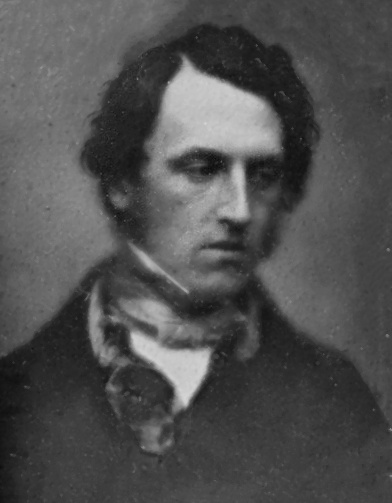 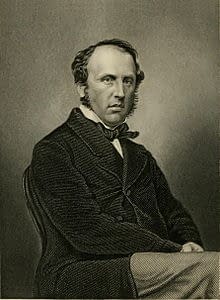 লর্ড ক্যানিং ছিলেন (১৮১২-১৮৬২) ১৮৫৬ থেকে ১৮৬২ সাল পর্যন্ত ভারতের শেষ গভর্নর জেনারেল এবং ১৮৫৮ সালের ১ নভেম্বর থেকে ভারতে প্রথম ভাইসরয়। বিখ্যাত রাজনীতিজ্ঞ ব্যক্তিত্ব জর্জ ক্যানিংয়ের তৃতীয় পুত্র চার্লস জন ক্যানিং ১৮১২ সালের ১৪ ডিসেম্বর ইংল্যান্ডে জন্মগ্রহণ করেন এবং পাটনী, ইটন ও অক্সফোর্ডের ক্রাইস্ট চার্চে শিক্ষা লাভ করেন।
তার প্রশাসনের সময় সবচেয়ে গুরুত্বপূর্ণ ঘটনা হলো ১৮৫৭ সালের সিপাহি বিপ্লব-এর শুরু। লর্ড ক্যানিং বিদ্রোহটি দমন করেন এবং এ ঘটনার পর ১৮৫৮ সালে পার্লামেন্টারি আইন পাস হয়। রানী প্রকাশ্য ঘোষণা দ্বারা ইস্ট ইন্ডিয়া কোম্পানি এর শাসনের অবসান ঘটিয়ে ভারতের শাসনভার নিজ হাতে গ্রহণ করেন।
মহাবিদ্রোরের কারণ
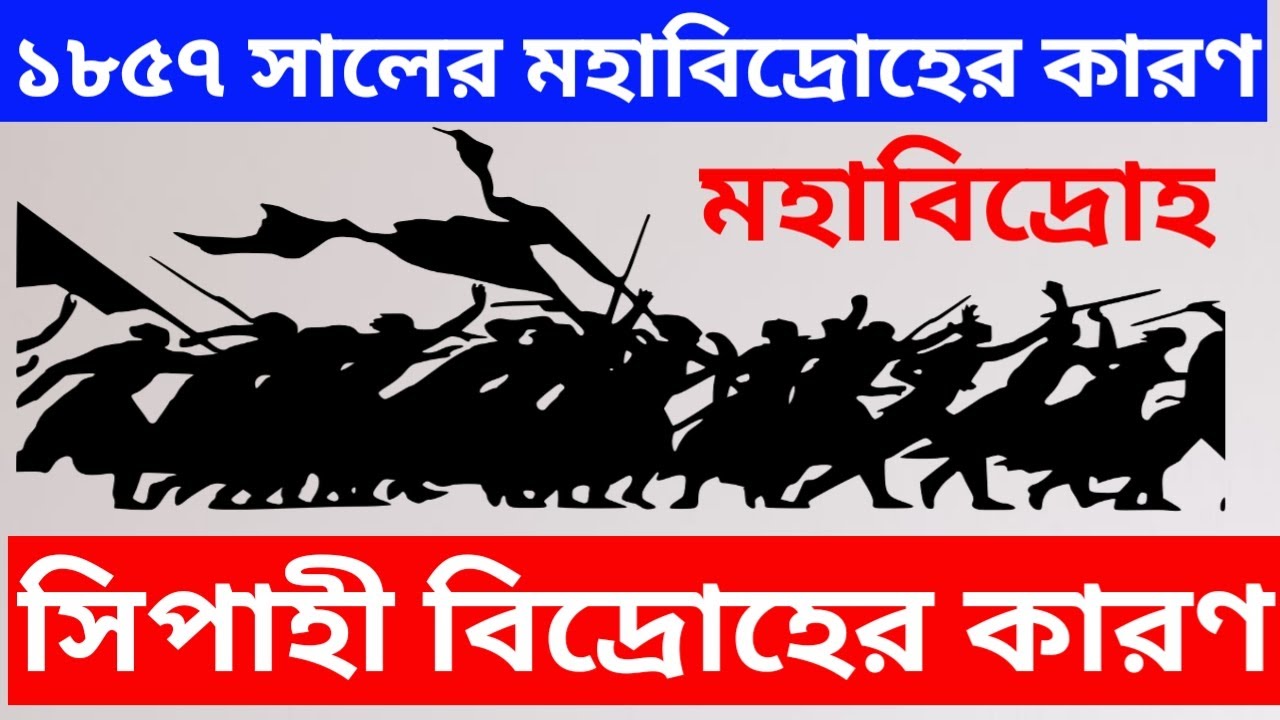 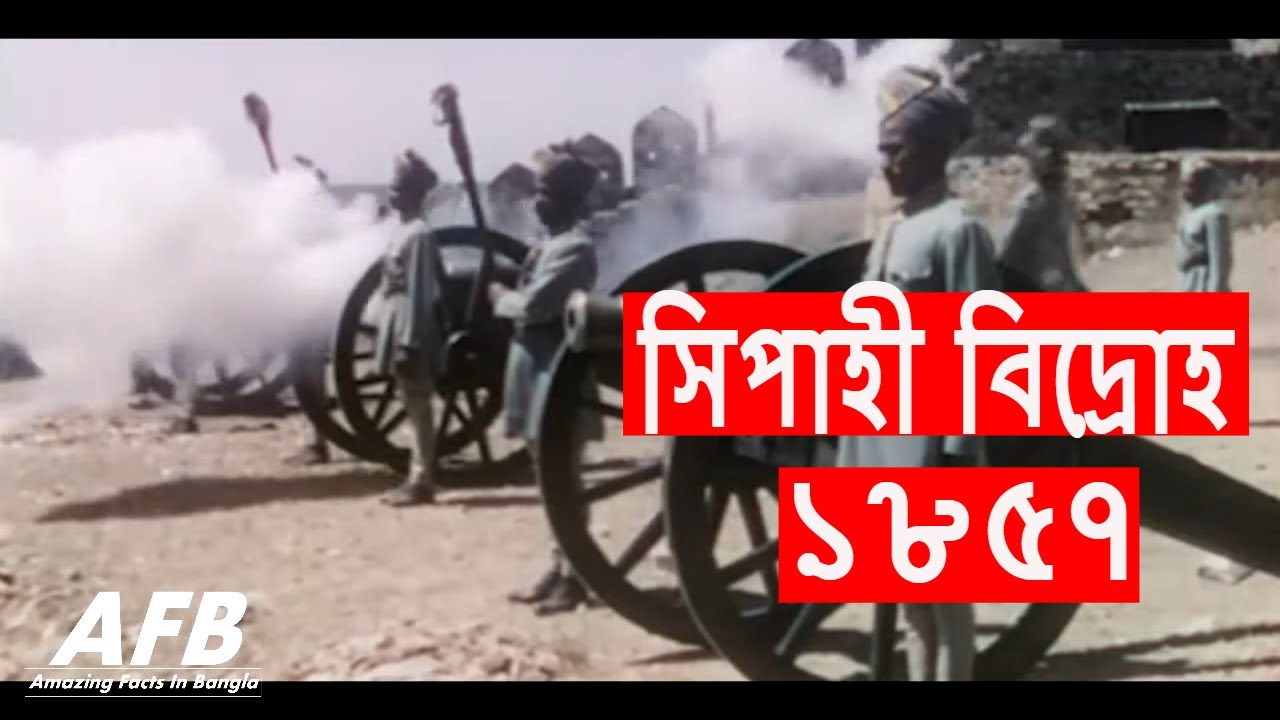 ভারতীয় মহাবিদ্রোহ বা স্বাধীনতা যুদ্ধ কোনো একটি কারণে সংঘটিত হয়নি। এর পশ্চাতে কারণ বহুবিধ কারণ ছিল। ১৭৫৭ সালের পলাশী থেকে ১৮৫৭ সালের সালের মহাবিদ্রোহ পর্যন্ত সুদীর্ঘ একশ বছরের ব্রিটিশ শাসনের অত্যাচার, উৎপীড়ন, শোষণ এবং নির্যাতনের বহিঃপ্রকাশ এ সিপাহি বিদ্রোহ বা স্বাধীনতা যুদ্ধ। এ বিদ্রোহের রাজনৈতিক, সামাজিক, অর্থনৈতিক, সামরিক এবং ধর্মীয় কারণ নিন্মে আলোচনা করা হল।।
রাজনৈতিক কারণ
শুরু থেকে শেষ পর্যন্ত সাম্রাজ্যবাদী শাসক বর্গ যেভাবে একের পর এক দেশীয়  রাজ্যগুলি গ্রাস করতে থাকে এবং রাজবংশের উচ্ছেদ করতে থাকে, তাতে দেশীয় রাজন্যবর্গ এবং তাদের কর্মচারিরা ক্ষিপ্ত হয়ে ওঠেন ।  দুচার জন বাদে ওয়ারেন হেস্টিংস থেকে লর্ড ডালহৌসি পর্যন্ত সকলেই সমস্ত প্রকার রীতিনীতি ও  মূল্যবোধ বিসর্জন দিয়ে ভারতীয় রাজ্যগুলি অধিকার করেন । লর্ড ডালহৌসির স্বত্ববিলোপ নীতির প্রয়োগের ফলে বহু রাজবংশের উচ্ছেদ হয় । মোগল বাদশাহের অপসারণ মুসলিমদের মনে দারুন আঘাত হানে । পেশোয়া নানা সাহেবের বৃত্তি বন্ধ করে ইংরেজগণ মারাঠাদের উত্তেজিত করে তোলেন । ফলে ব্রিটিশ বিরোধী অভ্যুত্থানে ক্ষমতাচ্যুত রাজন্য বর্গের সঙ্গে এইসব অসন্তুষ্ট মানুষ হাত মেলালে বিদ্রোহ তীব্র আকার ধারণ করে ।
সামাজিক কারণ
কোম্পানি রাজত্বের সূচনায় ইংরেজ শাসকবর্গ এদেশের সংস্কার কার্যে তেমন আগ্রহ দেখায় নি। কিন্তু ঊনবিংশ শতাব্দীর সূচনা থেকে প্রগতিশীল ভারতবাসীর আগ্রহের আতিশয্যে ব্রিটিশ শাসকবর্গ সামাজিক কুপ্রথা এবং কুসংস্কারের অবসান কল্পে একের পর এক বিধি প্রণয়ন করতে থাকেন । সতীদাহ প্রথার অবলুপ্তি, বিধবাবিবাহ প্রচার, স্ত্রীশিক্ষার প্রবর্তন, বাল্যবিবাহ নিবারণ প্রভৃতি ব্যবস্থা রক্ষণশীল হিন্দুদের মনে বিরূপ প্রতিক্রিয়ার সৃষ্টি করে । পাশ্চাত্য শিক্ষা-দীক্ষা, সংস্কৃতির প্রভাবে ভারতীয় সমাজ ব্যবস্থারও আমূল পরিবর্তন হয় । এতে রক্ষনশীল ভারতীয়দের মনে ইংরেজদের উদ্দেশ্যে সন্দেহ জাগে । তাঁদের ধারণা হয়, সমগ্র ভারতবর্ষকে ধর্মান্তরিত করার জন্য ইংরেজগণ পরিকল্পিত উপায়ে তোড়জোড় শুরু করছিল । তদুপরি সামাজিক ক্ষেত্রে ভারতীয়দের প্রতি বৃটিশের অবজ্ঞা এবং উপেক্ষা, রাজনৈতিক ক্ষেত্রে বঞ্চনা তাঁদের মধ্যে ব্রিটিশ বিরোধী মনোভাবের জন্ম দেয় । ভারতীয়দের সেই বিরূপ মনোভাব সিপাহি বিদ্রোহে পরোক্ষ ইন্ধন জোগায়।
অর্থনৈতিক কারণ
ভারতবর্ষে অর্থনৈতিক শোষণ চালানোই ছিল ব্রিটিশ সাম্রাজ্যবাদের প্রধান উদ্দেশ্য । এজন্য রাজত্বের সূচনা থেকেই তাঁরা দেশীয় অর্থনীতিকে ধ্বংস করে তার উপর ঔপনিবেশিক অর্থনীতি চাপিয়ে দেয় । তারা এদেশের প্রচলিত ব্যবসা বাণিজ্য নষ্ট করে, কুটির শিল্পগুলি ধ্বংস এবং দেশের যাবতীয় মূলধন ও সম্পদ হস্তগত করে এদেশের অর্থনীতির উপর একচেটিয়া অধিকার প্রতিষ্ঠা করে । দেশীয় ব্যবসা বাণিজ্যের উপর থেকে নিয়ন্ত্রণ হারিয়ে এবং কুটির শিল্পগুলি ধ্বংস হওয়ার ফলে অসংখ্য মানুষ কর্মহীন হয়ে  পড়ে । দেশে বেকার ও দারিদ্র বৃদ্ধি পায় । প্রজাসাধারণ কৃষির উপর অত্যধিক নির্ভরশীল হয়ে পড়ে । কোম্পানির ভ্রান্ত নীতির ফলে একদিকে যেমন জমিদার ও মহাজন শ্রেণির উদ্ভব হয়, তেমনি অন্যদিকে ভূমিহীন কৃষকের সংখ্যা বৃদ্ধি পায় । কোম্পানির কর্মচারী এবং জমিদার ও মহাজনদের শোষণ ও  অত্যাচারে জনজীবন অতিষ্ঠ হয়ে ওঠে । ইতস্তত সংঘটিত প্রজা বিদ্রোহ বা কৃষক বিদ্রোহের মাধ্যমে তাদের পুঞ্জিভূত ক্ষোভের প্রকাশ ঘটার পর সিপাহি বিদ্রোহের মধ্যে দিয়ে তার সর্বাত্মক প্রকাশ ঘটে ।
সামরিক কারণ
সেনাবিভাগে ব্রিটিশ ও ভারতীয় সৈন্যদের মধ্যে বেতন, পদোন্নতি, বদলি ইত্যাদির ক্ষেত্রে কর্তৃপক্ষের বৈষম্যমূলক আচরণ  ভারতের সৈন্যদের মনে ক্ষোভের সঞ্চার হয় । সিন্ধু ও আফগানিস্তানে  নিযুক্ত সেনাদলকে বিশেষ ভাতা দেওয়ার ব্যবস্থা থাকলেও ভারতীয় সেনাগণ তা থেকে বঞ্চিত হতেন । তাঁদের ধর্ম বিশ্বাসকে মর্যাদা না  দিয়ে তাঁদের ইচ্ছার বিরুদ্ধে সামরিক কর্তৃপক্ষ তাঁদের যত্রতত্র বদলি ও নিয়োগের ব্যবস্থা করেন । জাত ও ধর্ম হারাবার ভয়ে সিপাহিগণ  কালাপানি পার হয়ে ব্রহ্মদেশ বা অন্যত্র যেতে অস্বীকৃত হন । অর্থনৈতিক ও ধর্মীয় কারণে যখন তাঁরা অত্যন্ত ক্ষুব্ধ ও উত্তেজিত তখনই লর্ড ক্যানিং -এর প্রবর্তিত সামরিক নিয়োগ বিধি অগ্নিতে  ঘৃতাহুতি দেয় । এই বিধি বলে ভারতীয় সিপাহিদের যেকোনো কাজ করতেও বাধ্য করা হয়েছিল । এই পরিস্থিতিতে ইউরোপে ক্রিমিয়ার যুদ্ধে (১৮৫৪-৫৬ খ্রিস্টাব্দ) ইংল্যান্ডের জয়লাভ সত্ত্বেও ব্রিটিশ সামরিক বিভাগের দুর্বলতা ভারতীয় সেনাদের উত্সাহিত করে তোলে । তাঁদের ধারণা হয়, ভারতে অনুরূপ ব্যাপক অভ্যুত্থান ঘটাতে পারলে সেই অভ্যুত্থান দমন করা ইংরেজ বাহিনীর পক্ষে সম্ভব হবে না । ফলে তাঁরা তলে তলে প্রস্তুত হতে থাকেন । অন্য একটি বদ্ধমূল ধারণা  এক্ষেত্রে কাজ করেছিল, যে ভারতে ব্রিটিশ শাসন একশো বছর স্থায়ী হবে । ১৮৫৭ খ্রিস্টাব্দে সেই শাসনেরই  শতবর্ষ পূর্তি বৎসর । অতএব সেই সুযোগ কাজে লাগানোর জন্যেও ভারতীয় সিপাহিগণ তৎপর হন ।
ধর্মীয় কারণ
ভারতের খ্রিস্টান মিশনারিদের কার্যকলাপ সামগ্রিকভাবে রক্ষণশীল ভারতীয়দের মনে ব্রিটিশ  বিরোধী মনোভাবের জন্ম দেয় । তাঁদের প্রগতিবাদী কার্যকলাপ মানুষের ধর্ম বিশ্বাসে প্রচন্ড আঘাত হানে । মুসলিমগণ যাঁরা দীর্ঘকাল রাজ্যশাসনের দায়িত্বে ছিলেন তাঁরা অপসারিত হওয়ায় ধর্মপ্রাণ মুসলিম সম্প্রদায়ও ব্রিটিশের প্রতি চাপা অসন্তোষ পোষণ করতে থাকেন । তাঁদের ক্ষমতাচ্যুতি এবং দুরাবস্থার জন্য তাঁরা ব্রিটিশকে দায়ী করেন । তাঁদের মধ্যেও বিদ্রোহের আগুন ধুমায়িত হয় । ওয়াহাবি আন্দোলনের মাধ্যমে সেই বিদ্রোহ বহ্নি প্রজ্জ্বলিত হয়ে উঠেছিল । এই ঘটনা ১৮৫৭ এর মহাবিদ্রোহে পরোক্ষ ইন্ধন জুগিয়েছিল ।
মহাবিদ্রোহের প্রত্যক্ষ কারণ
১৮৫৭ খ্রিস্টাব্দের বহু আগে থেকেই বিভিন্ন রাজনৈতিক, অর্থনৈতিক, সামাজিক, ধর্মীয় ও সামরিক কারণে সিপাহিদের ক্ষোভ যখন ক্রমশ পূঞ্জীভূত হচ্ছিল ঠিক সেই সময়ে এনফিল্ড রাইফেল  (Enfield Rifle) নামে এক নতুন ধরনের রাইফেলের প্রবর্তন তাদের ক্ষোভের আগুনে ঘৃতাহুতি দেয় । এনফিল্ড রাইফেলে যে কার্তুজ (Cartridge) ব্যবহার করা হত, তার খোলসটি দাঁতে কেটে রাইফেলে ভরতে হত । গুজব রটে যায় যে, এই কার্তুজে গরু ও শুয়োরের চর্বি মেশানো আছে । ধর্মচ্যুত হওয়ার আশঙ্কায় কোম্পানির  সেনাবাহিনীর হিন্দু ও মুসলমান সিপাহিরা ক্ষুব্ধ হয়ে ওঠে এবং এই টোটা ব্যবহার করতে অস্বীকার করে । এনফিল্ড রাইফেলের প্রবর্তন সিপাহি বিদ্রোহের প্রত্যক্ষ কারণ হলেও একে প্রধান কারণ বলা যায় না, কারণ,  চর্বি মাখান টোটাই যদি এই বিদ্রোহের প্রধান কারণ হত, তাহলে টোটা ব্যবহার নিষিদ্ধ করে সরকারি নির্দেশ  জারি করার পরেই এই বিদ্রোহের অবসান ঘটত । এনফিল্ড রাইফেলের প্রবর্তন সম্পর্কে জনৈক ঐতিহাসিকদের মত হল, সিপাহিদের চোখের সামনেই টোটাগুলো নষ্ট করে ফেলা হলেও সিপাহি বিদ্রোহ অবশ্যই ঘটত, কারণ, এই বিদ্রোহের মুলে ছিল ব্রিটিশ প্রসাশানের বিরুদ্ধে ভারতীয় জনগণ তথা সিপাহিদের তীব্র অসন্তোষ । পরবর্তীকালে ইংরেজদের বিরুদ্ধে সিপাহিরা চর্বি মাখানো এই টোটাই ব্যবহার করেছিল ।
সিপাহী বিদ্রোহের ঘটনাবলী
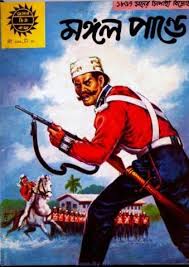 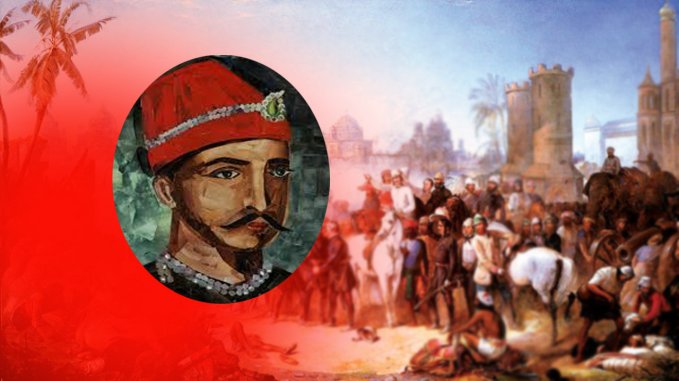 ১৮৫৭-সিপাহী বিদ্রোহ শুরু হয়। ভারতে মিরাট শহরে ইস্ট-ইন্ডিয়া কোম্পানির বিরুদ্ধে শুরু হওয়া ভারতীয় সেনাদের এই বিদ্রোহকে ভারতের প্রথম স্বাধীনতা যুদ্ধও বলা হয়। বিদ্রোহের সূচনা হয়েছিলো মঙ্গল পাণ্ডে নামের সৈনিকের হাত ধরে। ব্রিটিশদের বিরুদ্ধে বিদ্রোহে সাধারণ কৃষকেরাও অস্ত্র হাতে তুলে নিয়েছিল, ধীরে ধীরে তা ছড়িয়ে পরে মিরাট, দিল্লি এবং ভারতের অন্য অংশে। তবে এই বিদ্রোহ বেশি দিন স্থায়িত্ব লাভ করেনি, তা দমন করা হয় নির্মমভাবে। বহু নিরপরাধ নরনারী, শিশু বৃদ্ধদের নির্বিচারে হত্যা করা হয়। ১৮৫৮ সালের ২০ জুন ভারতের গোয়ালিয়রে বিদ্রোহীদের পরাজয়ের পর সমগ্র বিদ্রোহ দমন করা সম্ভব হয়।
বিদ্রোহ  ব্যর্থতার কারণ
১। সুনির্দিষ্ট পরিকল্পনার অভাব
  ২। যোগ্য নেতার অভাব
  ৩। অর্থের অভাব
  ৪। কূটনৈতিক কৌশলের অভাব
  ৫। বিশ্বাসঘাতকতা
1857 wLª÷v‡ãi বিপ্লব Gi অন্তর্নিহিত `ye©jZvi Kvi‡Y e¨_© nq| G বিপ্লবের †cQ‡b †Kvb c~e© cwiKíbv bv _vKvq HK¨e× †Kvb Kg©cš’v ev mgwš^Z Kvh©µg MÖnY Kiv nqwb| `ye©j †bZ…Z¡, AvÂwjK I wew”Qbœ D‡`¨vM, Dchy³ mvsMVwbK kw³i Afve, নিন্মমানের mgiv¯¿ I `ye©j iY‡KŠkj we‡`ªvnx‡`i civRq‡K AeavwiZ K‡i †Zv‡j| Ab¨w`‡K Bs‡iR‡`i `¶ †bZ…Z¡ I e¨e¯’vcbv Ges DbœZ mvgwiK kw³ Zv‡`i Mjvq weR‡qi gyKzU cwi‡q †`q|
সিপাহী বিদ্রোহের ফলাফল
সিপাহী বিদ্রোহের পরে ভারতে ইস্ট ইন্ডিয়া কোম্পানীর শাসনের অবসান ঘটে। ১৮৫৮ সালের ২ আগষ্ট ব্রিটিশ পার্লামেন্টের প্রণীত আইনের মাধ্যমে ভারতের শাসনভার অর্ণন করা হয় রানী ভিক্টোরিয়ার হাতে এবং রাণীর ঘোষণাপত্রের মাধ্যমে কার্যকরী হয় ১৮৫৮ সালের ১ লা নভেম্বর।
1857 wLª÷v‡ãi বিপ্লবের c‡i fvi‡Z GK শত eQ‡ii (1757-1857) †Kv¤úvbx kvm‡bi Aemvb N‡U| Dcgnv‡`‡ki kvmbfvi e„wUk ivR I cvj©v‡g‡›Ui nv‡Z Awc©Z nq| e„wUk †Kwe‡b‡Ui GKRb m`m¨ fviZ mwP‡ei `vwqZ¡ MÖnY K‡ib| সিদ্ধান্ত nq kvmb Kv‡h© Zuv‡K mvnvh¨ Ki‡e 15 m`‡m¨i GKwU KvDwÝj| e„wUk miKvi Zvi mvgªvR¨ বিস্তার  bxwZi Aemvb †NvlYv K‡i| †`kxq iv‡R¨i b„cwZM‡Yi AwaKvi ¶zYœ bv K‡i| fviZxq‡`i cÖwZ b¨vq wePv‡ii c~Y© Avk¦vm cÖ`vb Kiv nq| we‡`ªv‡ni SuywK Govevi Rb¨ fviZxq †mbvevwnbx‡K cybM©wVZ K‡i BD‡ivcxq ˆm‡b¨i msL¨v evovb nq| fvi‡Z gyMj mgªv‡Ui AvBbvbyM KZ©„‡Z¡i cwic~Y© wejywß N‡U|
উপসংহার
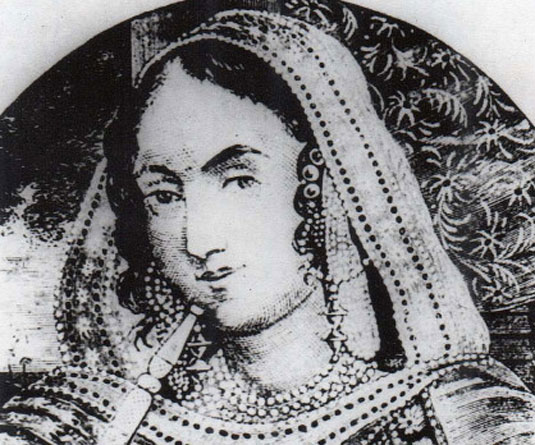 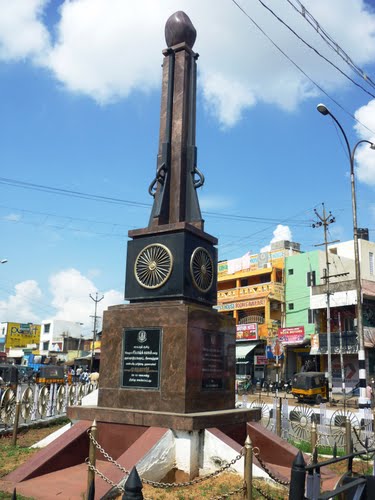 সিপাহী বিদ্রোহকে নিছক সিপাহী, সামন্ত বা সনাতনপন্থীদের বিদ্রোহ বলে অভিহিত করা ঠিক হবে না। কেবল ধর্মীয় কারণ বা এনফিল্ড রাইফেলের টোটার জন্যই এই বিদ্রোহ সংঘটিত হয়নি। এই বিদ্রোহ হল মানুষের দীর্ঘ দিনের পুঞ্জিভূত বিক্ষোভের বহিঃপ্রকাশ। বিদ্রোহে অংশ গ্রহণকারীদের অধিকাংশই ছিল সাধারণ মানুষ। বাহাদুর শাহ, নানা সাহেব, লক্ষীবাঈ প্রমুখ  নেত্ববৃন্দকে তারা বিদ্রোহে যোগ দিতে বাধ্য করে। নানা ত্রুটি, নানা গোলযোগ, নানা বিদ্বেষ সত্ত্বেও এই বিদ্রোহের  গণ-চরিত্রকে কখনই অস্বীকার করা যায় না বা একে স্বাধীনতা সংগ্রাম বললেও অতুক্তি হয় না।
মূল্যায়ন
ক। সিপাহী বিদ্রোহ হয়েছিল কত সালে?
  খ। সিপাহীবিদ্রোহের সময় ভারতের গভর্নর জেনারেল কে ছিলেন?
  গ। সিপাহি বিদ্রোহের পর রাণী ভিক্টোরিয়ার ঘোষণা কি ছিল?
  ঘ। সিপাহী বিদ্রোহ ব্যর্থতার কারণ কি ছিল?
  ঙ। সিপাহী বিদ্রোহের ফলাফল কি ছিল?
একক কাজ
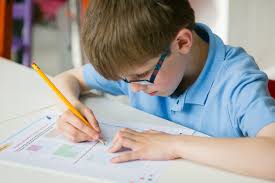 সিপাহী বিদ্রোহের প্রত্যক্ষ কারণ গুলি সংক্ষেপে ব্যাখ্যা কর।
জোড়ায় কাজ
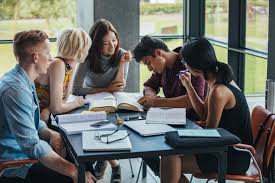 সিপাহী বিদ্রোহ কোথায় প্রথম শুরু হয় এবং কিভাবে ভারতবর্ষে ছড়িয়ে পরে?
দলগত কাজ
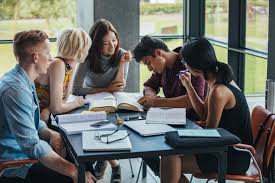 সিপাহী বিদ্রোহকে কেন প্রথম স্বাধীনতা সংগ্রাম বলা হয়? ব্যাখ্যা কর।
সিপাহী বিদ্রোহ কিভাবে দমন করা হয় এবং রানী ভিক্টোরিয়ার ঘোষণা কি?
বাড়ির কাজ
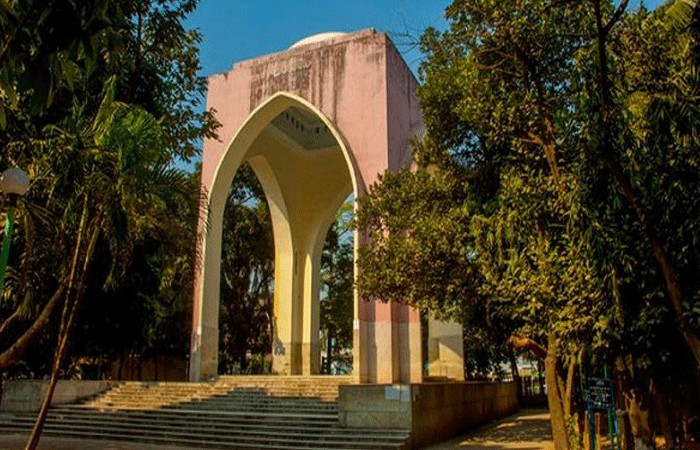 সিপাহি বিদ্রোহের কারণ, ঘটনা ও ফলাফল সংক্ষেপে ব্যাখ্যা কর।
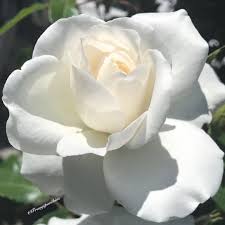 ধন্যবাদ